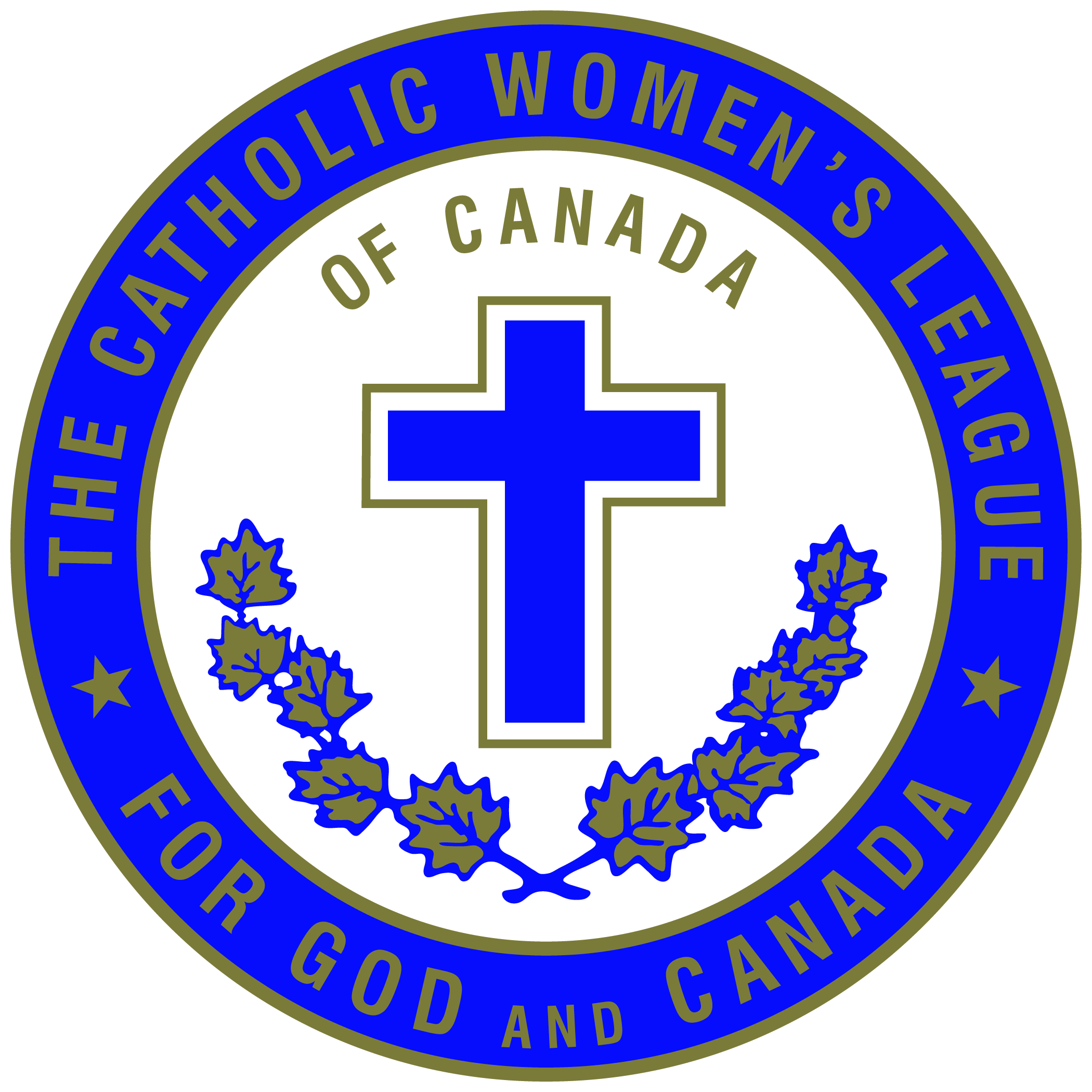 THE CATHOLIC WOMEN’S LEAGUE OF CANADA
EXECUTIVE ORIENTATION
EXECUTIVE ORIENTATION
Modules:
History of the League (15 minutes)
Structure of the League and The Promise of the League (25 minutes)
Core Principles; Constitution & Bylaws; Policy and Procedure; Executive Handbook (20 minutes)
Duties of Officers (20 minutes)
Life Membership and Honorary Life Membership (20 minutes)
Strategic Plan Summary (30 minutes)
Communication (45 minutes)
Budgets (15 minutes)
Member Recognition (10 minutes)
Public Presence and Member Development (30 minutes)
[Speaker Notes: Executive Orientation

Modules:

History of the League  (15 minutes)

Structure of the League and The Promise of the League (25 minutes)

Core Principles; Constitution & Bylaws; Policy and Procedure; Executive Handbook (25 minutes)

Duties of Officers (20 minutes)

Life Membership and Honorary Life Membership (20 minutes)       

Strategic Plan Summary (30 minutes)

Communication (45 minutes)

Budgets  (15 minutes)

Member Recognition  (10 minutes)           

Public Presence and Membership Development (30 minutes)]
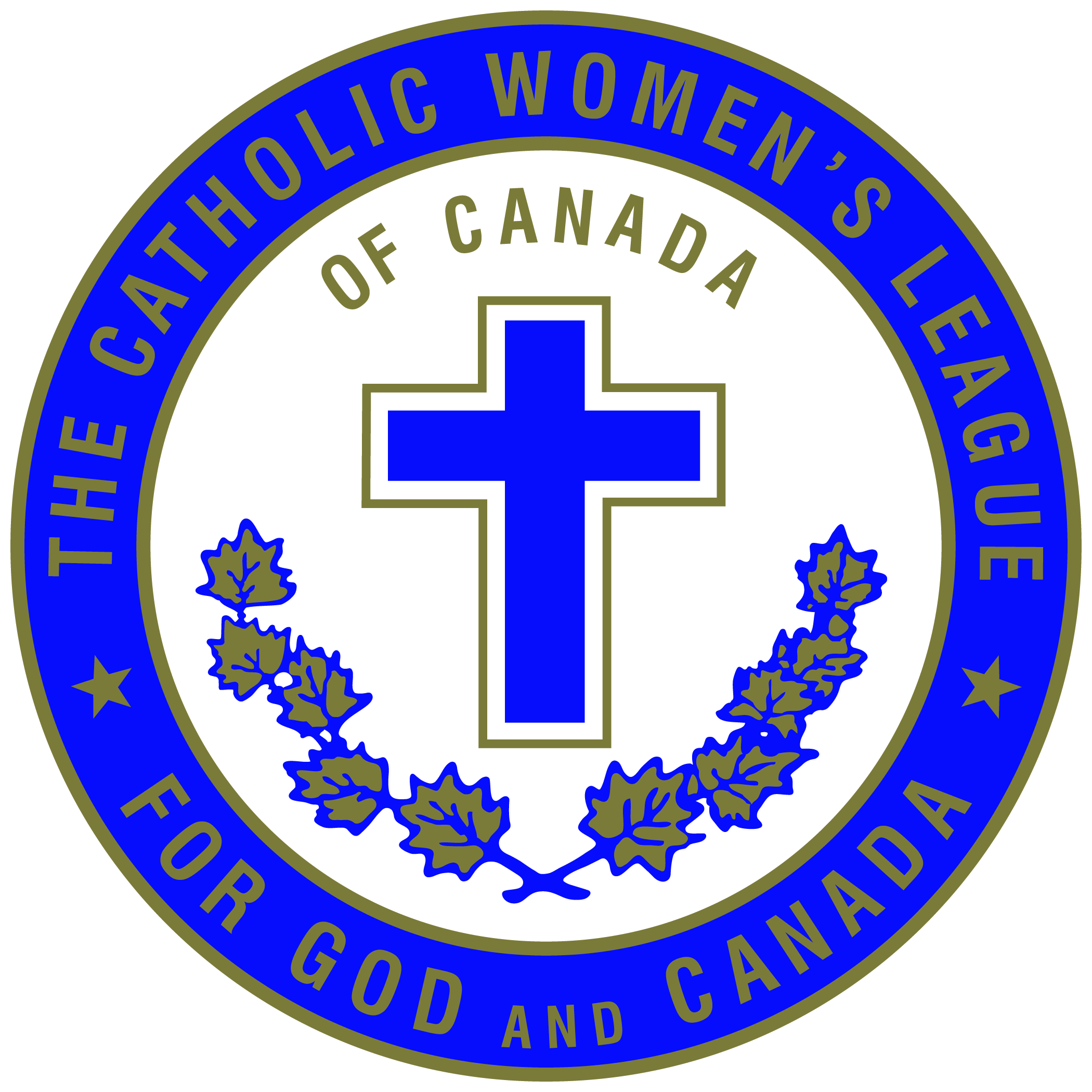 THE CATHOLIC WOMEN’S LEAGUE OF CANADA
DUTIES OF OFFICERS
Gifted to National by Linda Squarzolo (ON)
[Speaker Notes: Duties of Officers

Officers in the League are those who have been elected to an executive at any level, including chairpersons of standing committees. (See C&B Part XI for definition of officers.)

Some may describe the standing committee chairpersons as something different, but they are indeed officers as well, so we will include them and their roles in this module, as equal and valued members of the team of officers.

For the purpose of this workshop, the information provided is what is currently defined. Once the instructed vote on the amendments is held in August 2022, this information may change and become effective on January 1, 2023.]
PARISH, DIOCESAN AND PROVINCIAL OFFICERS
ARE:
president
president-elect
first vice-president
second vice-president (optional)
secretary (one or two)
treasurer
past president
standing committee chairpersons (as required)
[Speaker Notes: Parish, diocesan and provincial executives are currently composed of the following elected officers:
	
president
president-elect
first vice-president
second vice-president (optional)
secretary (one or two)
treasurer
past president
chairpersons as required for the standing committees

The executive is comprised of members only. While the spiritual advisor is not counted as a member of the executive (C&B Part VIII, Section 2), his advisory role on the executive is essential. We will discuss this more in a moment.]
NATIONAL OFFICERS
ARE
president
president-elect
first vice-president
second vice-president (optional)
past president
secretary-treasurer
standing committee chairpersons (five)
[Speaker Notes: The national executive currently includes among its composition, the following nationally elected officers:
	
president
president-elect
first vice-president
second vice-president (optional)
past president
secretary-treasurer
Five chairpersons of standing committees

Although the appointed spiritual advisor is not a member of the executive, the role is essential to all executive discussions.]
SPIRITUAL ADVISOR
With the spiritual development chairperson, provides advice and guidance for spiritual programs.

Having been notified of all meetings (and conventions) the spiritual advisor will attend, if possible, and participate in an advisory capacity.

Becomes familiar with the Handbook for Spiritual Advisors.
[Speaker Notes: Spiritual Advisor
 
The spiritual advisor will be notified of all executive and council meetings, as well as conventions, and will attend, if possible, and participate in an advisory capacity.
The spiritual advisor works with the chairperson of spiritual development providing advice and guidance for spiritual programs.
There is a Handbook for Spiritual Advisors which provides a wealth of information to spiritual advisors.]
PRESIDENT
Provides active leadership

Is the official spokesperson for the council

Presides at all council meetings

Initiates policy (in consultation with executive)

Reports annually to members and to the next level
[Speaker Notes: President
 
The president provides active leadership and is the official spokesperson for her council.
She presides at all council meetings, and if she is a president at the diocesan, provincial or national level, she chairs the applicable convention.
In consultation with the officers, she initiates policy.
The president must keep fully informed on the operation of the League and report annually to the membership.
She and her executive are also responsible for reporting to the next level as well.]
PRESIDENT (cont’d)
Is a signing officer for all official documents

Appoints committee members

Sits on committees in an ex officio capacity

Is familiar with the National Manual of Policy and Procedure and the Constitution & Bylaws.
[Speaker Notes: The president appoints committees as is an ex officio member of all committees, except the nominations and elections committee.
She is a signing officer for all official documents. 
It is important that the president be familiar with the National Manual of Policy and Procedure and the Constitution & Bylaws.
The president may be required to perform other duties incumbent upon the office, such being the council’s representative at special events.]
PRESIDENT-ELECT
Becomes president automatically at the end of her elected term

Is prepared to fill in for the president

Chairs the organization standing committee

Is responsible for League development and leadership training
[Speaker Notes: President-Elect
 
The president-elect automatically becomes president after serving her elected term as president-elect.
She may be required to fill in for the president, so she must be aware of the council’s current activities.
The president-elect serves as the chairperson of the organization standing committee, which is responsible for League development and leadership training.
She may also be asked to perform other duties delegated to her by the president
The Handbook for Organization Chairpersons is available online and provides useful information.]
VICE-PRESIDENTS
Are prepared to fill in if the president and president-elect are absent or unable to serve

Are chairpersons of a standing committee

Perform other duties delegated by the president
[Speaker Notes: Vice President(s)
 
The vice presidents must be familiar with the council’s current activities in order to be prepared to fill in, in order of rank, if the president and president-elect are absent or unable to serve.
They are chairpersons of standing committees assigned by the president.
Vice presidents may be asked to perform other duties delegated by the president.]
SECRETARY(S)RECORDING SECRETARY
Records minutes of meetings and retains them as a permanent record

Distributes copies of minutes or reads aloud at the meeting

Assists the president in preparing meeting agendas

Brings the minute book to meetings
[Speaker Notes: Secretary(s)

Recording Secretary
The recording secretary records the minutes of all meetings of the council concerned and retains them as a permanent record. Diocesan and provincial secretaries also record minutes of the applicable convention.
The minutes of the previous meeting are either distributed prior to the meeting or read aloud at the meeting.
The recording secretary assists the president with preparing the agenda for the meeting by advising her of items to be brought forward.
She should bring minute book, containing past minutes from recent years, to all meetings.]
SECRETARY(S) RECORDING SECRETARY (cont’d)
Is a signing officer for all official documents

Has charge of all papers and records of the council

Gathers reports from the executive for monthly meetings

Is familiar with Handbook for Secretaries and the National Manual of Policy and Procedure
[Speaker Notes: The recording secretary is a signing officer for all official documents and has charge of all papers and records of the council.
She is responsible for receiving reports from the executive for monthly meetings. 
The recording secretary must be familiar with information for secretaries contained in the National Manual of Policy and Procedure and the Handbook for Secretaries]
SECRETARY(S) CORRESPONDING SECRETARY
Attends to all correspondence

Brings all correspondence to meetings
[Speaker Notes: Corresponding Secretary
The corresponding secretary is an optional position on a council and may be elected or appointed. 
She attends to correspondence, as requested by the president.
She brings a list of all correspondence to meetings.]
TREASURER
Receives League monies and pay expenses, as authorized

Pays all accounts by cheque with two signatures

Maintains the financial records
[Speaker Notes: Treasurer
 
The treasurer receives all League monies and pays all authorized expenses.
She pays all accounts by cheque with two signatures on every cheque, usually the treasurer and president. Note: No one should write a cheque to herself. So if the cheque is for the president, it is signed by the treasurer and secretary. A cheque for the treasurer would be signed by the president and secretary.
The treasurer maintains the financial records of the council, including the bank account, receipts, cancelled cheques and deposit books, ensuring books are updated and each transaction recorded.]
TREASURER (cont’d)
Presents a report of revenues and expenses for each meeting

Keeps all records on file for five years
[Speaker Notes: The treasurer prepares and presents a report of revenues and expenditures for each meeting. 
She ensures that cheques and statements of receipts and disbursement books on file for five years.]
TREASURER (cont’d)
Sends per capita fees to national office by February 28th

Arranges for financial records to be examined annually

Drafts a budget for the following year

Is familiar with the Guidelines for Treasurers
[Speaker Notes: The treasurer makes sure that per capita fees are remitted to national office by February 28th 
She has financial records examined annually, either by an audit or a review engagement.
In consultation with the president and executive, the treasurer drafts a budget for the following fiscal year in November/December. The proposed budget is presented for acceptance at the January meeting.
The treasurer should be familiar with the Guidelines for Treasurers.]
PAST PRESIDENT
Takes charge of League history and archives

Brings historical items to meetings occasionally, for members to see

Reviews the council’s policy and procedure manual every two years

Is familiar with the Handbook for Past Presidents
[Speaker Notes: Past President
 
The past president takes charge of the League history and archives. An archivist or interested member may assist with these tasks.
She may occasionally bring scrapbooks or history to meetings for members to see.
The past president is responsible for reviewing the council’s policy and procedure manual every two years for additions, deletions or corrections.  All changes must be brought to the council for approval before amending the manual. A parish council’s P&P manual is approved by the membership. The diocesan and provincial P&P manual is approved by the respective executive.
Revisions to the National Manual of Policy and Procedure can be initiated by following the revision process and submitting revisions before December 1st 
The past president should be familiar with the Handbook for Past Presidents .]
STANDING COMMITTEE CHAIRPERSON
Acquires knowledge of and fulfils the duties of the committee

Summarizes communiques from other levels of the League

Prepares reports for meetings and annual reports

Establishes a sub-committee, in consultation with the president
[Speaker Notes: Standing Committee Chairperson
 
The standing committee chairperson acquires knowledge of and fulfils the duties of the committee assigned.
She is responsible to summarize memos and directives/ communiques from other levels of the League. The information is shared in directives (communiques) and reported to members.
She prepares reports for meetings, sharing information received from other levels of the League, as well as provides a list of tasks she has completed since the group’s last meeting.
She submits monthly and annual reports promptly.
A sub-committee of interested members may be appointed, in consultation with the president, to share the work and to assist with specific tasks.]
INDIVIDUAL STANDING COMMITTEES
Spiritual development
Organization 
Christian family life
Community life
Education and health
Communications
Resolutions
Legislation
Parish activities (parish level only)
Laws (national level only)
International relations (national level only)
[Speaker Notes: There are currently 11 standing committee defined in the Constitution & Bylaws. They are:
Spiritual development
Organization 
Christian family life
Community life
Education and health
Communications
Resolutions
Legislation

At the parish level, there is also parish activities.

Laws and international relations are only at the national level. 

The current standing committees are described. However, they may be reduced to those of faith, service and social justice, with a realignment of the duties.]
SPIRITUAL DEVELOPMENT
spiritual growth of members
study of Catholic teaching
role of women in the church
evangelization and mission assistance
lay ministries
ecumenism and interfaith endeavours
[Speaker Notes: Spiritual Development
spiritual growth of members
study of Catholic teaching
role of women in the church
evangelization and mission assistance
lay ministries
ecumenism and interfaith endeavours]
ORGANIZATION
recruit and maintain membership
leadership development
League resource materials
annual reports
life membership
[Speaker Notes: Organization
recruit and maintain membership
leadership development (and training)
League resource materials
annual reports (Since the League is a not-for-profit organization, by law, we are obliged to complete annual reports at all levels).
life membership]
CHRISTIAN FAMILY LIFE
marriage and family
sanctity of life
ministry to youth, disabled, seniors, widowed, separated and divorced
vocations
[Speaker Notes: Christian Family Life
marriage and family
sanctity of life
ministry to youth
ministry to disabled
ministry to seniors
ministry to the widowed
ministry to the separated and divorced
vocations]
COMMUNITY LIFE
dignity and rights of persons
social and economic justice
refugees, immigration and citizenship
Canadian Catholic Organization for Development and Peace (CCODP)
developing countries
[Speaker Notes: Community Life
dignity and rights of persons
social and economic justice
refugees, immigration and citizenship
Canadian Catholic Organization for Development and Peace (CCODP)
developing countries]
EDUCATION AND HEALTH
Catholic education 
i) Catholic schools and catechesis  
ii) Rites of Christian Initiation
literacy and continuing education
scholarships and bursaries
wellness and sickness/disease
environment
genetics
[Speaker Notes: Education and Health
Catholic Education 
i) Catholic schools and catechesis
ii) Rites of Christian Initiation
literacy and continuing education
scholarships and bursaries
wellness and sickness/disease
environment
genetics]
COMMUNICATIONS
The Canadian League magazine
media 
for evangelization
to promote the League
evaluation and promotion of good content
newsletters and bulletins
media relations
pornography
[Speaker Notes: Communications
The Canadian League magazine
media for evangelization
To promote the League
evaluation and promotion of good content
newsletters and bulletins
media relations
pornography]
RESOLUTIONS
research and preparation of briefs
study and implementation of resolutions adopted by other levels
at provincial and national levels, presentation of resolutions to government
[Speaker Notes: Resolutions
research and preparation of briefs
study and implementation of resolutions adopted by other levels
at provincial and national levels, presentation of resolutions to government]
LEGISLATION
monitor and study legislation at all levels of government
preparation of briefs and position papers on proposed legislation
[Speaker Notes: Legislation
monitor and study legislation at all levels of government
preparation of briefs and position papers on proposed legislation]
PARISH ACTIVITIES (PARISH ONLY)
liaison and cooperation with parish councils
parish assistance
[Speaker Notes: Parish Activities (parish only)
liaison and cooperation with parish councils
parish assistance]
LAWS (NATIONAL ONLY)
position held by the national past president
facilitate the study and implementation of the Constitution & Bylaws
interpret the Constitution & Bylaws in consultation with the national president
chair the national amendments committee
advise on parliamentary procedure
[Speaker Notes: Laws (national only)
the national past president holds this position
facilitate the study and implementation of the Constitution & Bylaws
interpret the Constitution & Bylaws in consultation with the national president
chair the national amendments committee
advise on parliamentary procedure]
INTERNATIONAL RELATIONS (NATIONAL ONLY)
position held by the national president
liaison with World Union of Catholic Women’s Organisations (WUCWO)
liaison with other international programs
[Speaker Notes: International Relations (national only)
the national president holds this position
liaison with World Union of Catholic Women’s Organisations (WUCWO)
liaison with other international programs]
A TEAM APPROACH
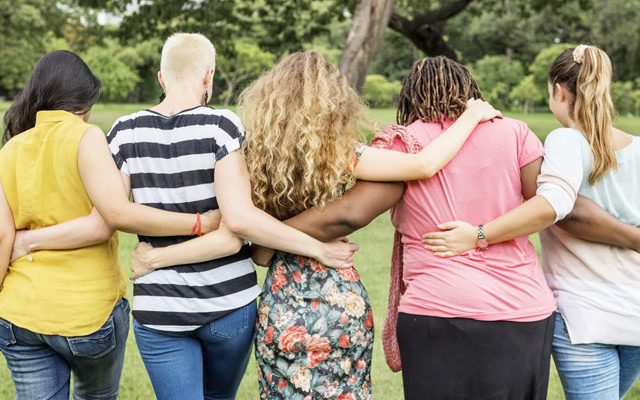 The executive works as a team.
[Speaker Notes: A Team Approach
Although each officer has her own duties, the council achieves best when they use a team approach. The officers must work together, the executive and the representative presidents, to help each other and make everyone “shine.” If someone is struggling, the others need to offer assistance and encouragement. Each person on the executive is not working alone, but is a member of a supportive team.]
DUTIES OF OFFICERS
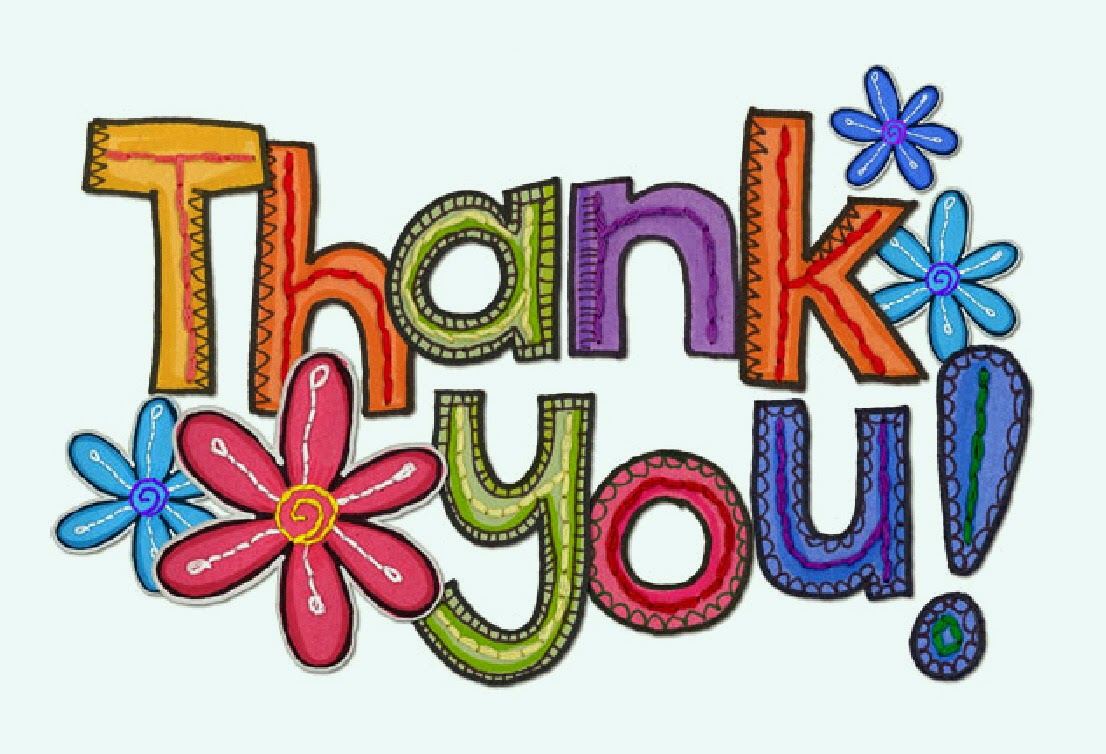 [Speaker Notes: Thank you.]
EXECUTIVE ORIENTATION
Modules:
History of the League (15 minutes)
Structure of the League and The Promise of the League (25 minutes)
Core Principles; Constitution & Bylaws; Policy and Procedure; Executive Handbook (20 minutes)
Duties of Officers (20 minutes) P
Life Membership and Honorary Life Membership (20 minutes)
Strategic Plan Summary (30 minutes)
Communication (45 minutes)
Budgets (15 minutes)
Member Recognition (10 minutes)
Public Presence and Member Development (30 minutes)
[Speaker Notes: Executive Orientation

Modules:

History of the League  (15 minutes)

Structure of the League and The Promise of the League (25 minutes)

Core Principles; Constitution & Bylaws; Policy and Procedure; Executive Handbook (25 minutes)

Duties of Officers (20 minutes)

Life Membership and Honorary Life Membership (20 minutes)       

Strategic Plan Summary (30 minutes)

Communication (45 minutes)

Budgets  (15 minutes)

Member Recognition  (10 minutes)           

Public Presence and Membership Development (30 minutes)]